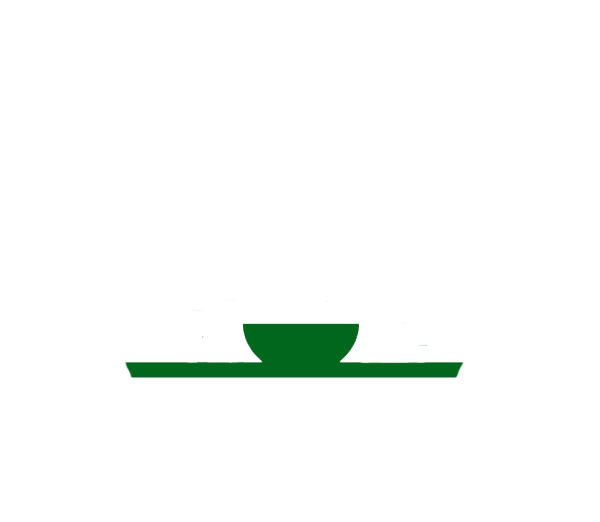 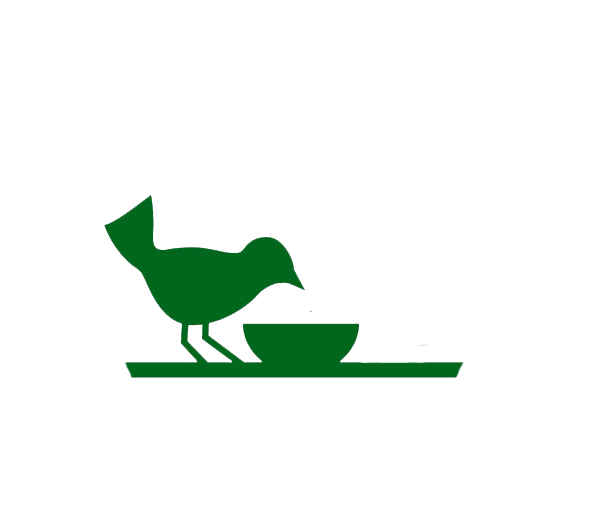 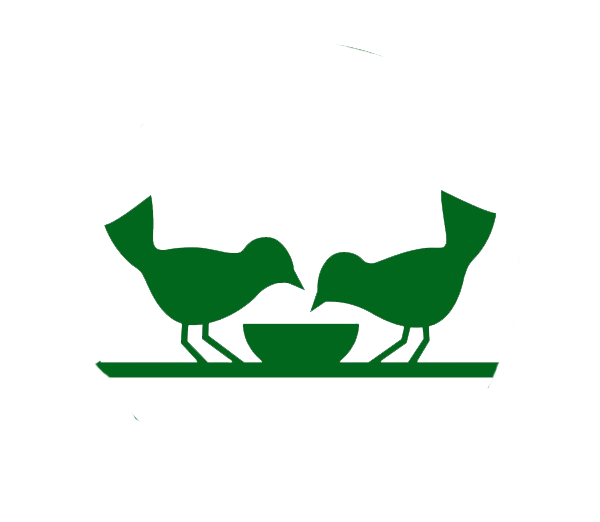 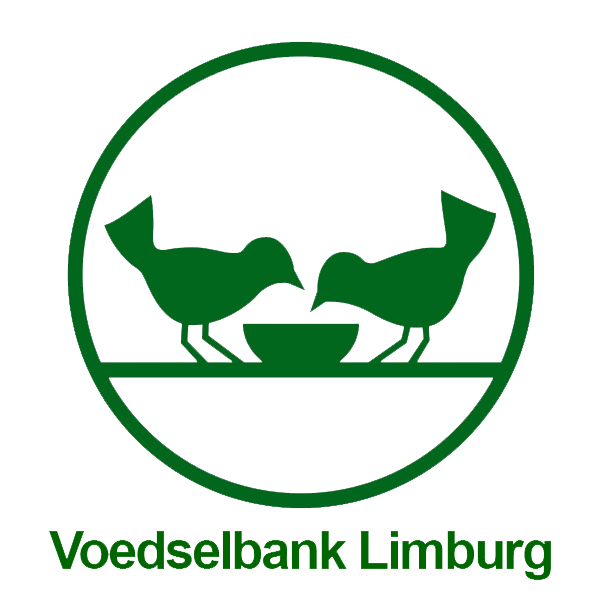 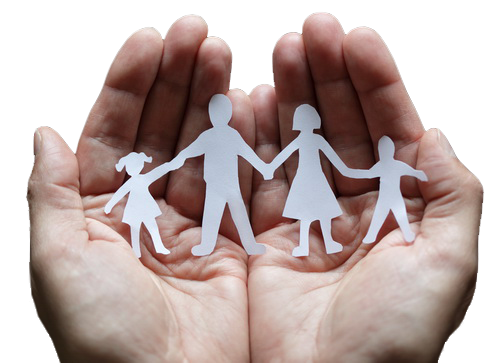 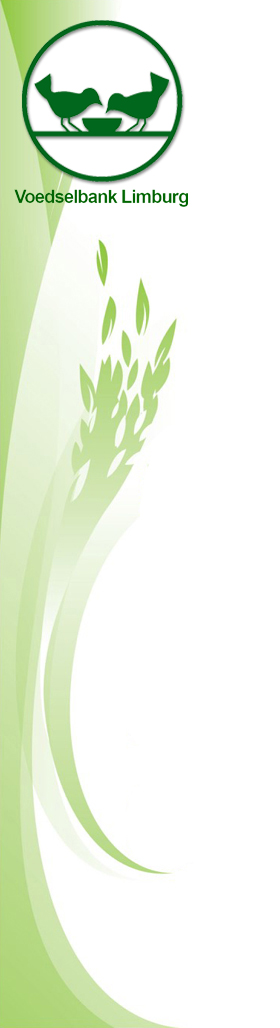 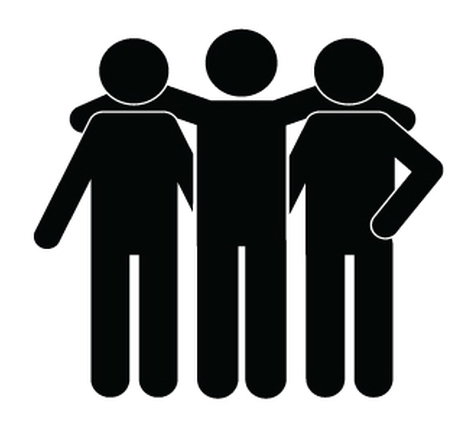 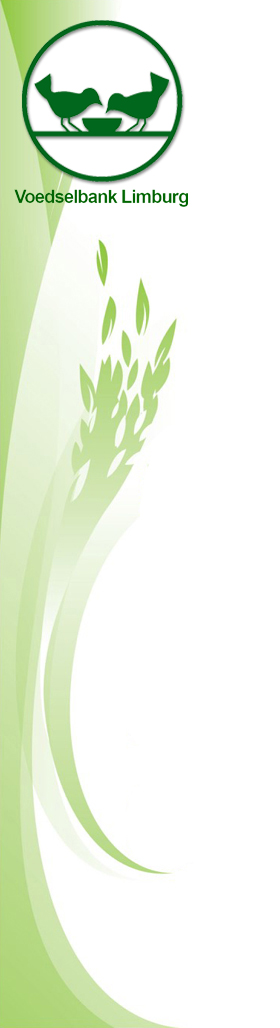 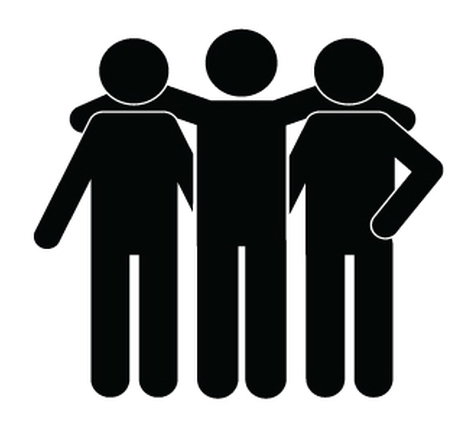 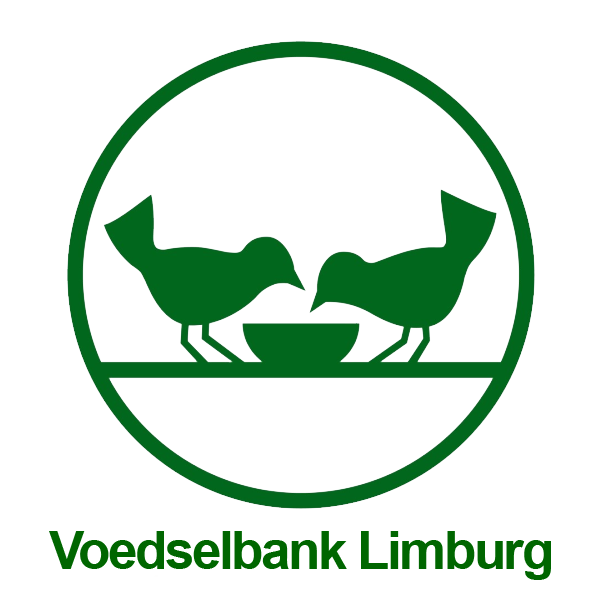 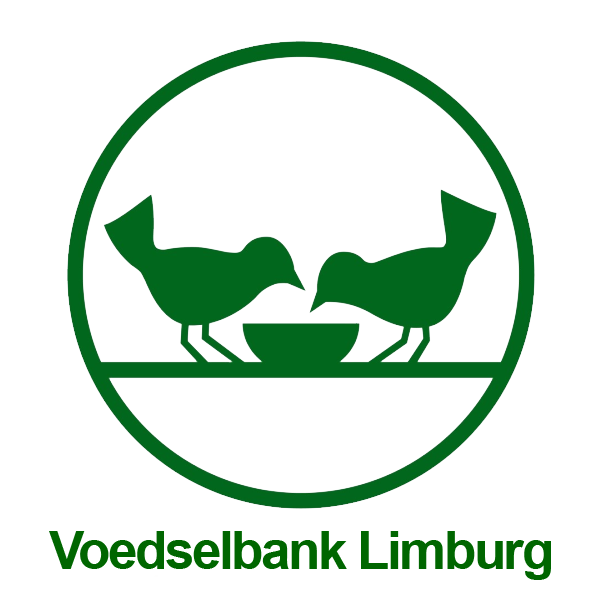 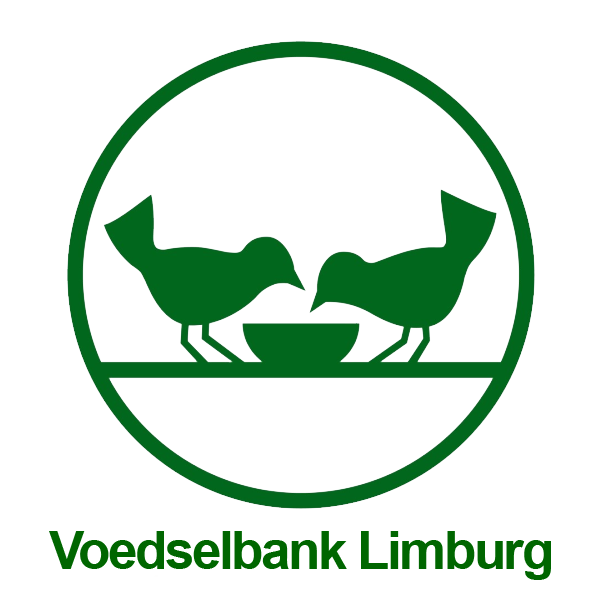 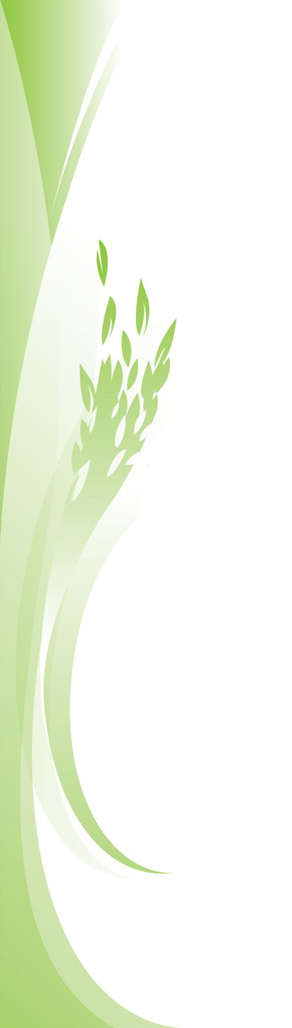 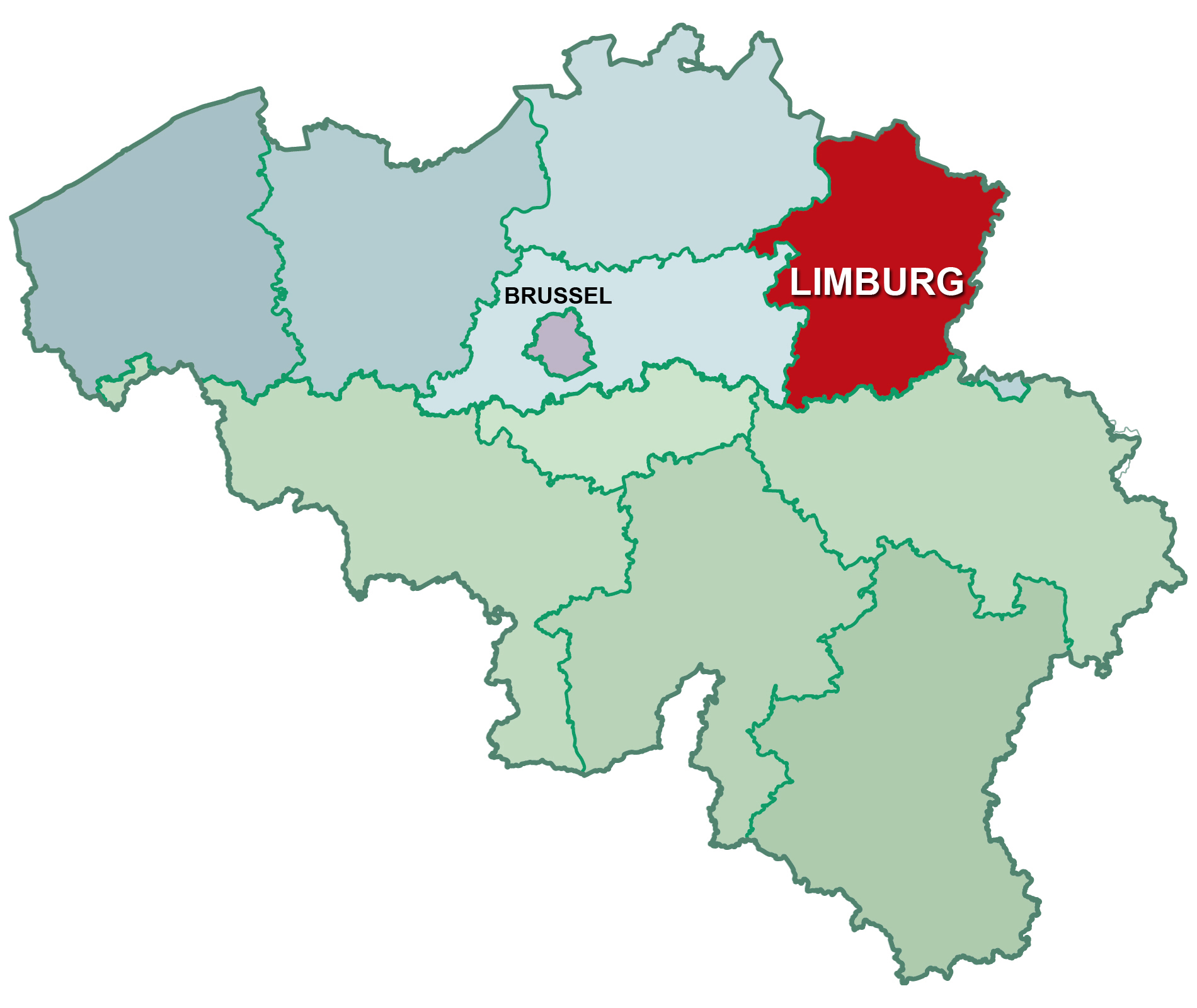 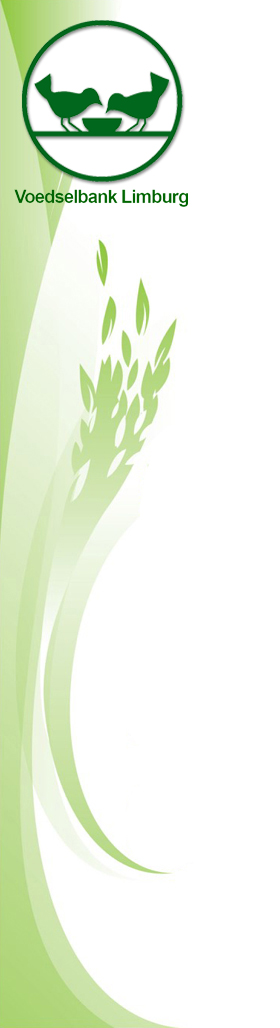 statutaire jaarvergadering
28mei 2021
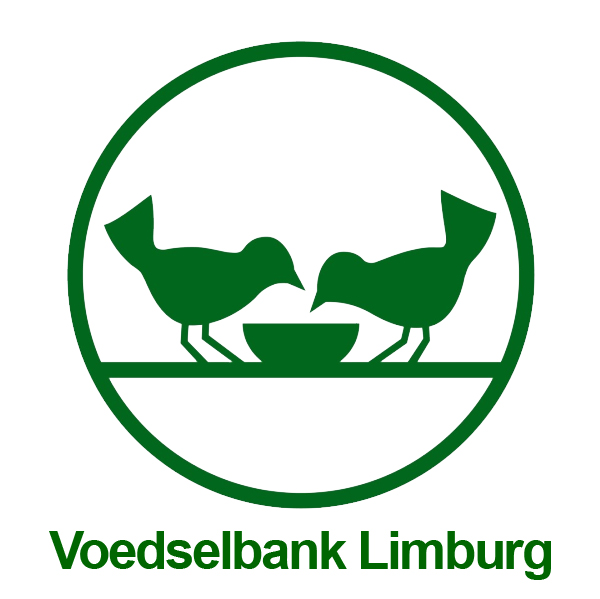 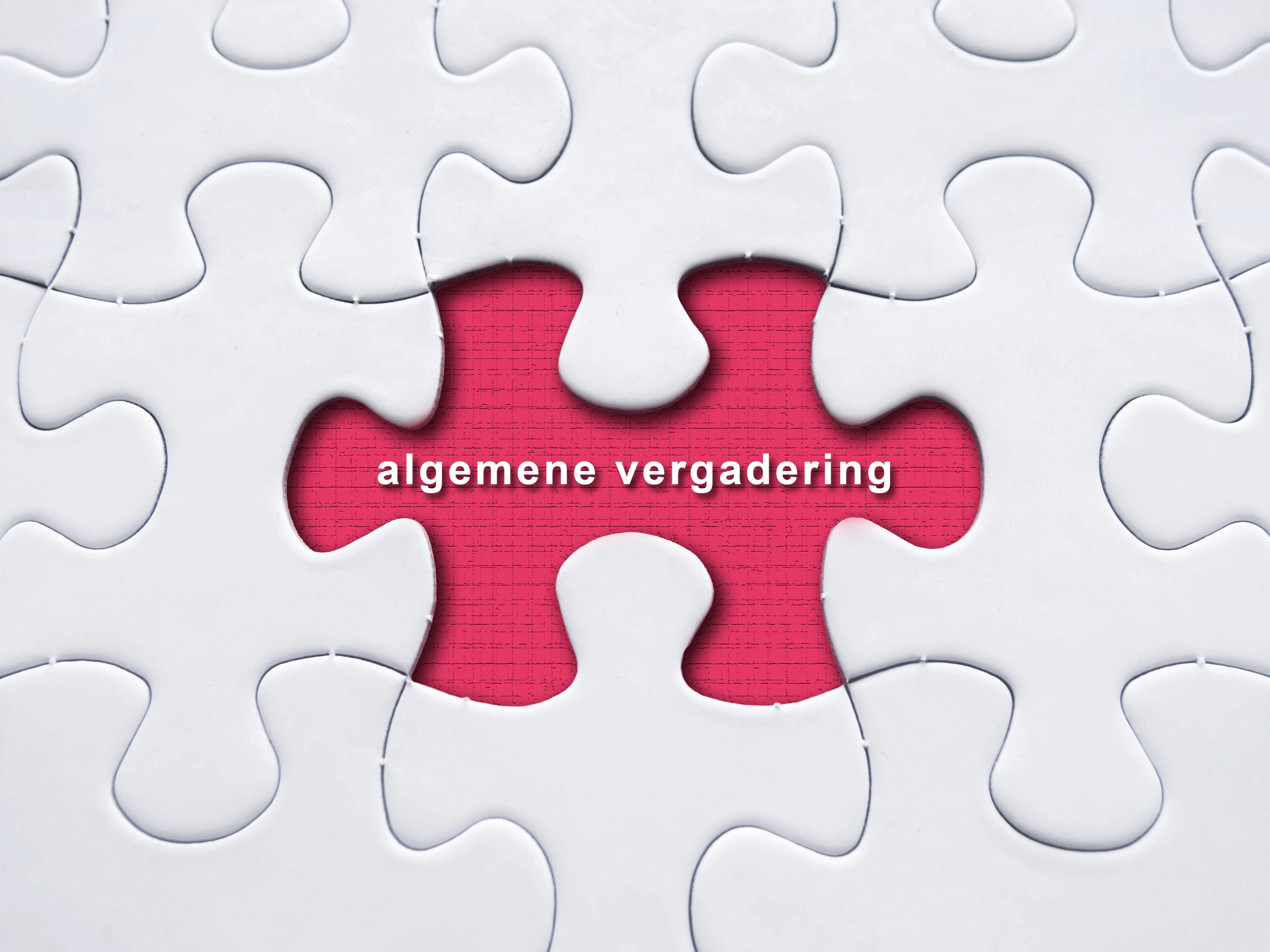 Jaarverslag Raad van bestuur werking VBL in 2020
Bespreking resultaten 2020 en vermogen 31 december 2020
Verslag kas-toezichter
Bespreking begroting 2021
Goedkeuring resultatenrekeningen 2020 en begroting 2021
Kwijting aan de leden van de raad van bestuur 
Ontslag en benoeming bestuurders
Toelichtingen
Varia
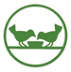 JAARVERSLAG2020
VOEDSELBANK
LIMBURG

                                      28-5-2021
VERENIGINGEN
Begunstigden:  13075    December 2020 

57 verenigingen:
   	3 nieuwe verenigingen: 	Warm Hart
					De Weggeefwinkel
					Team Hope
MEDEWERKERS
26 Medewerkers

	4 medewerkers verlieten ons:		Rosette Claes
						Mieke Cuppens
						Jacques Desteg
						Roger Vanecht
	6 nieuwe medewerkers vervoegden ons:												Jos Vanwetswinkel
						Jacqueline Vanden Begin
						David Vanlommel
						Rony Van Lee
						Jos						Dirk																	en onze leerlingen
Bevoorradingsbronnen
Verdeeld
Aard van de producten
Acties
Delhaize actie voor de VBL                                              Colruyt actie voor de VBL
Nationaal resultaat Delhaize en Colruyt actie:
UITDAGINGEN
Vooral inzetten op verse voeding.
Omhalingen optimaliseren ( bv Colruyt ronde)
Invriezen en etikettering
FAVV voorschriften 
Afval beheersing
Schenkingsbeurs??

 

Speciale dank aan Jos en Bart voor de hulp bij het maken van dit verslag.
Bedankt voor uw aandacht.
Voedselbank Limburg vzw
RESULTATEN 2020
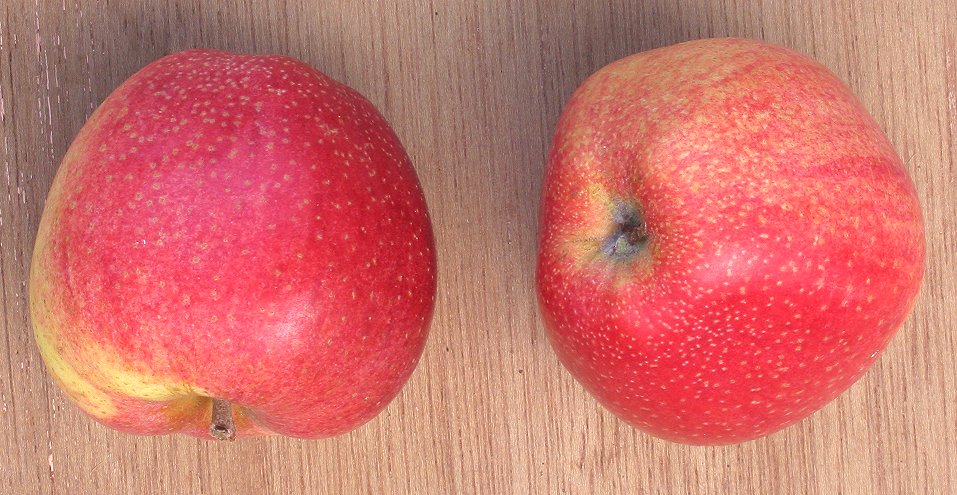 Deze foto van Onbekende auteur is gelicentieerd onder CC BY-SA
Inkomsten
Onkosten
Resultaat
Balans 31 december
Balans 31 december
Verslag kas-toezichter
Ons nazicht gebeurde op basis van de ons voorgelegde grootboekrekeningen van 2020.  De boekhouding is logisch opgebouwd en geeft een betrouwbaar en ondubbelzinnig overzicht van de verrichtingen van 2020.
De jaarrekening van 2020 vertoont een balanstotaal van 276.496 Euro en een winst van 11.094 Euro.
 
Het onderzoek laat ons toe te besluiten dat de jaarrekening per 31 december 2020 volledig aansluit met de gevoerde boekhouding, en dat de inkomsten en de uitgaven verantwoord zijn met de nodige rechtvaardigingsstukken.
 
Derhalve stellen wij de algemene vergadering voor om de balans per 31 december 2020 en de resultatenrekening over het boekjaar 2020 goed te keuren.
 
Gedaan te Hasselt, op  12 mei 2021.
Claessens Hendrik
BEGROTING 2021
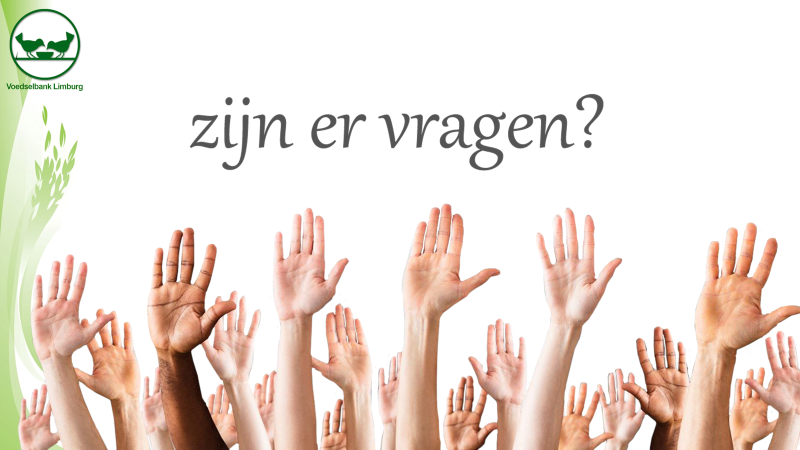 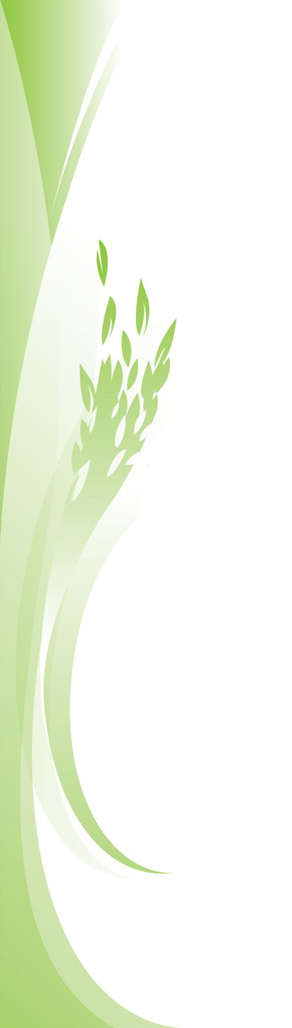 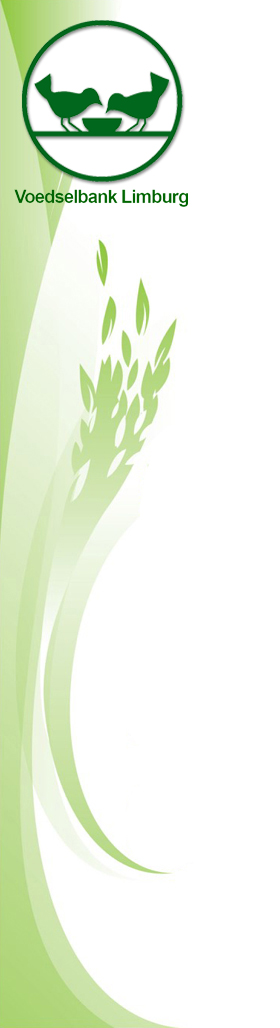 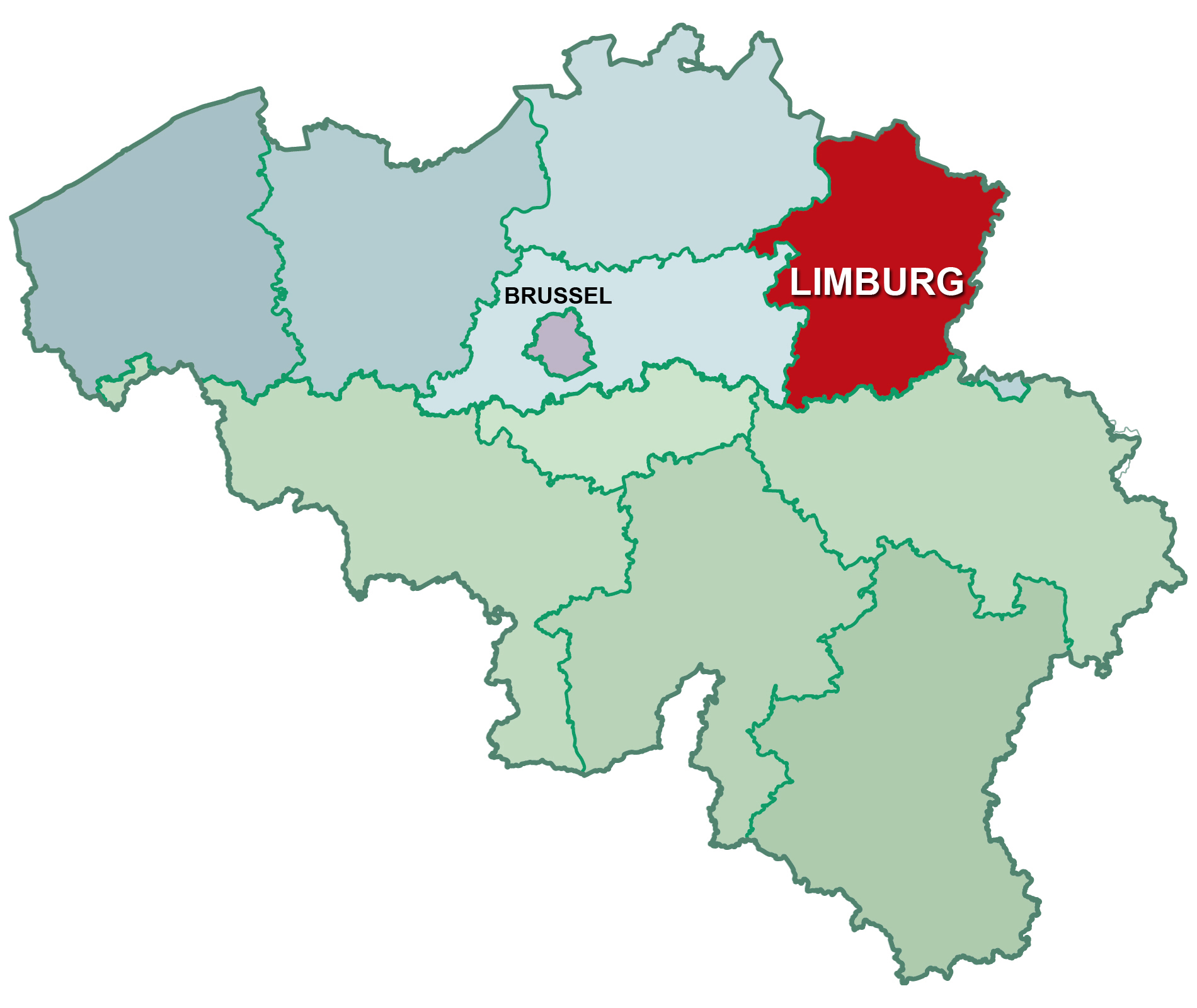 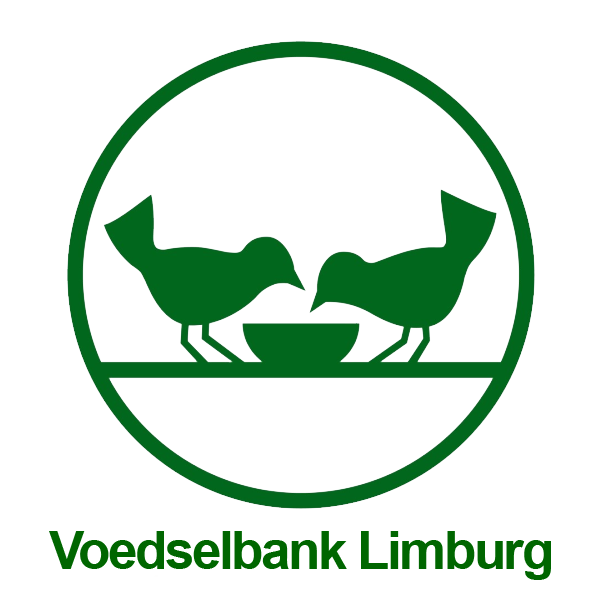 Toelichtingen
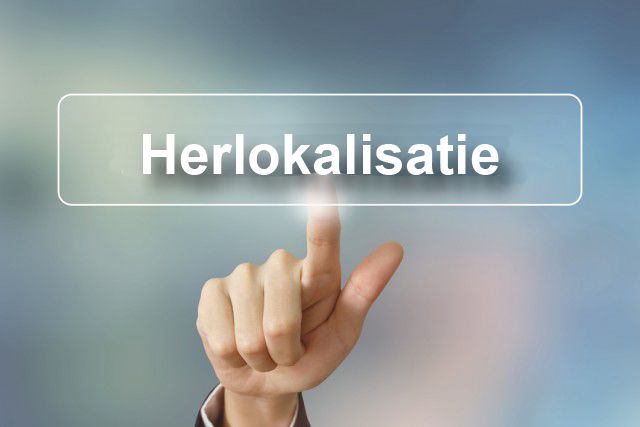 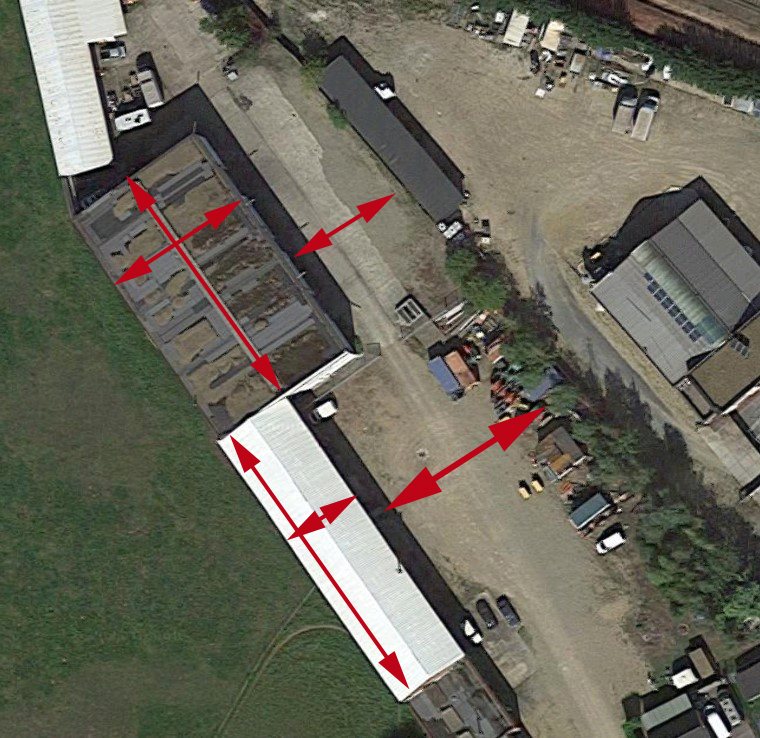 24
21
41
984 m2
32
12,5
625 m2
50
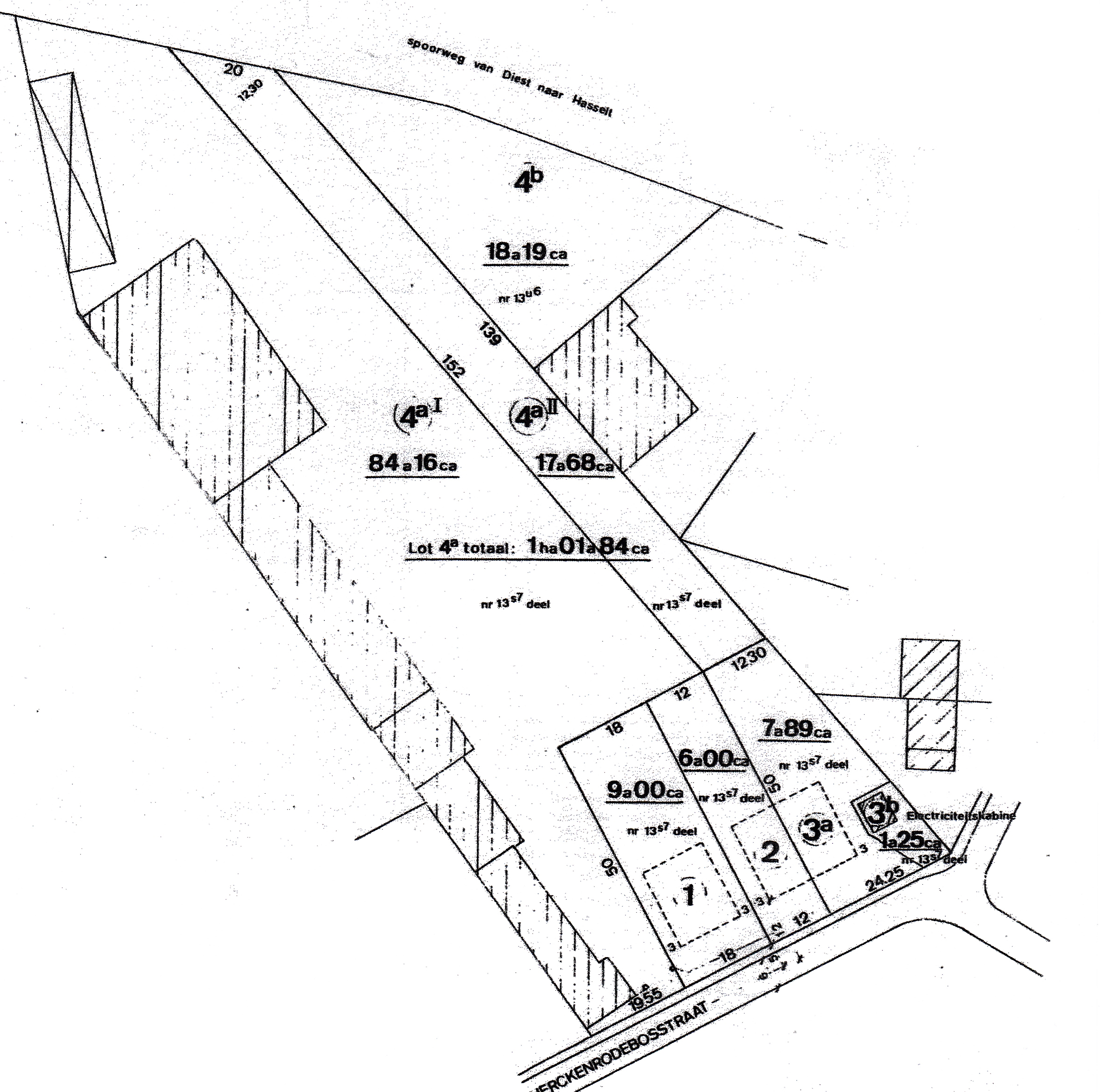 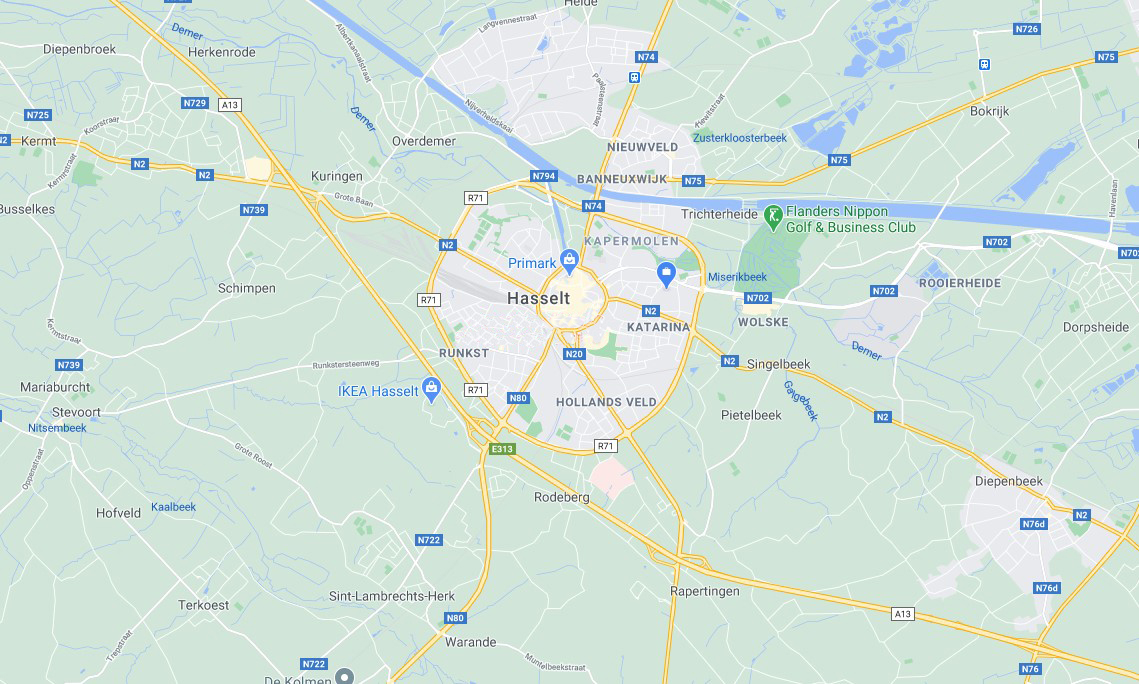 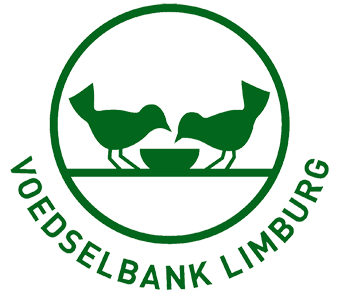 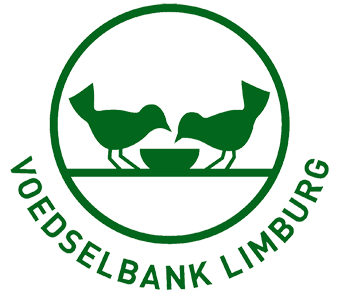 huidge locatie
Alva SiteOude Truierbaan3500 Hasselt
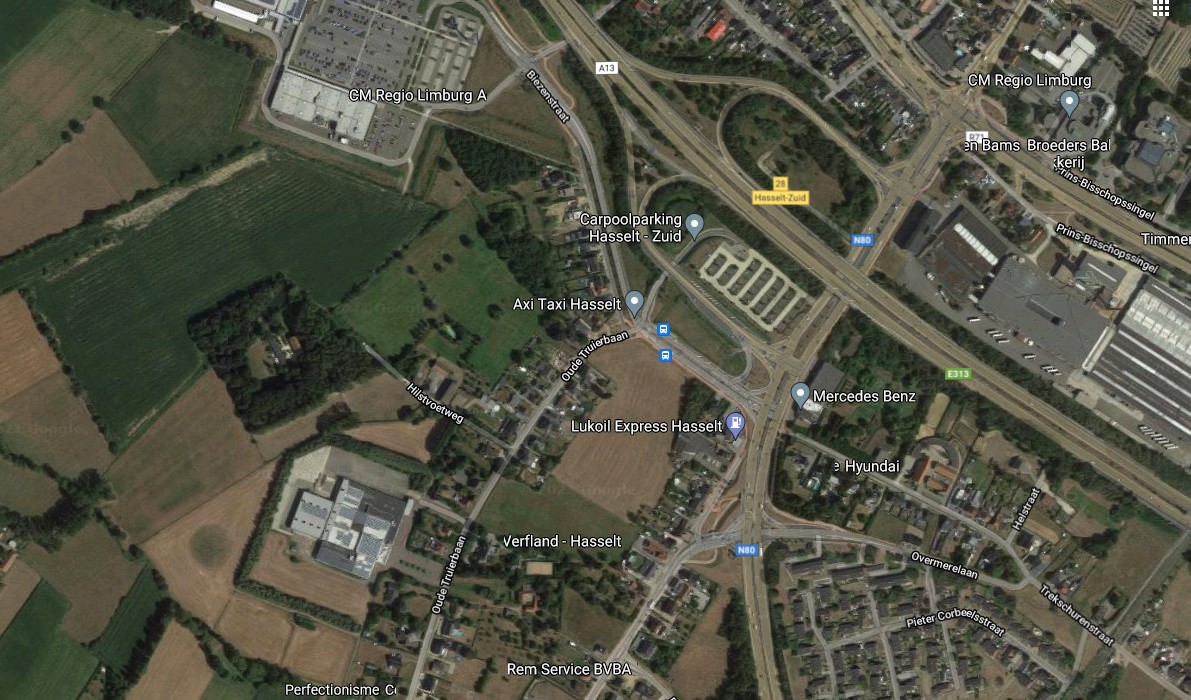 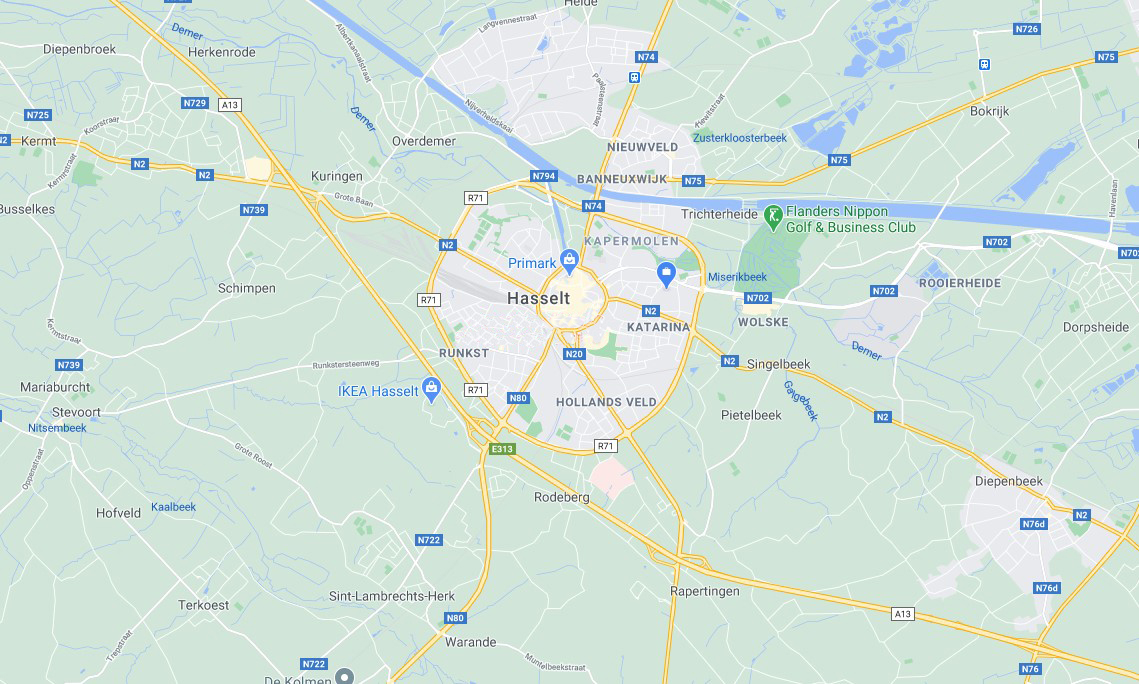 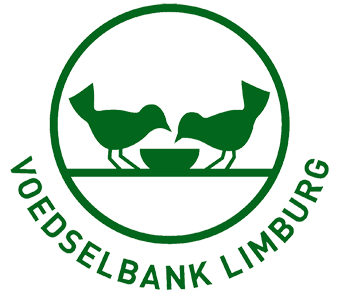 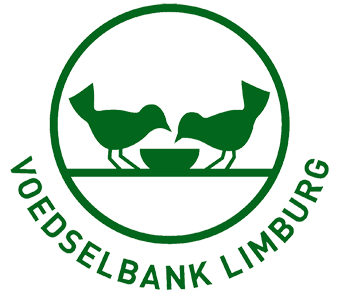 huidge locatie
Alva SiteOude Truierbaan3500 Hasselt
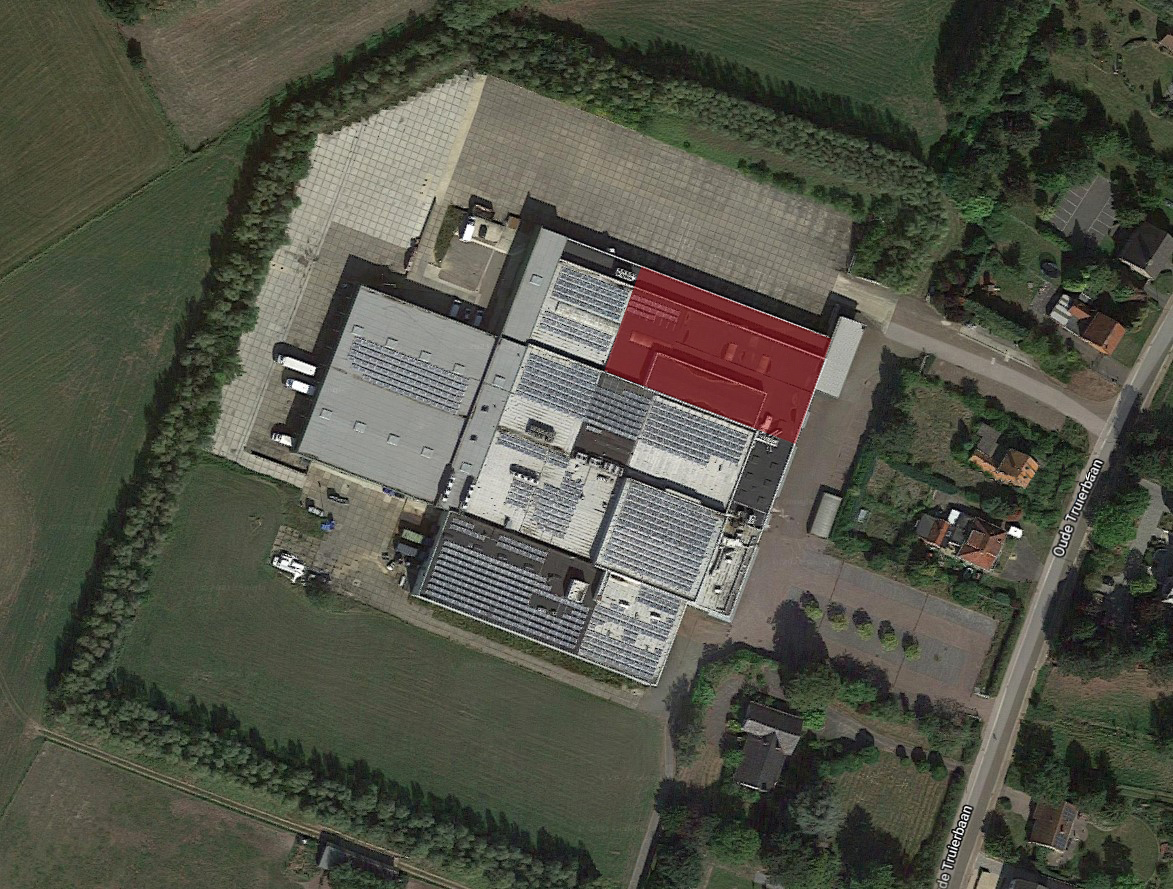 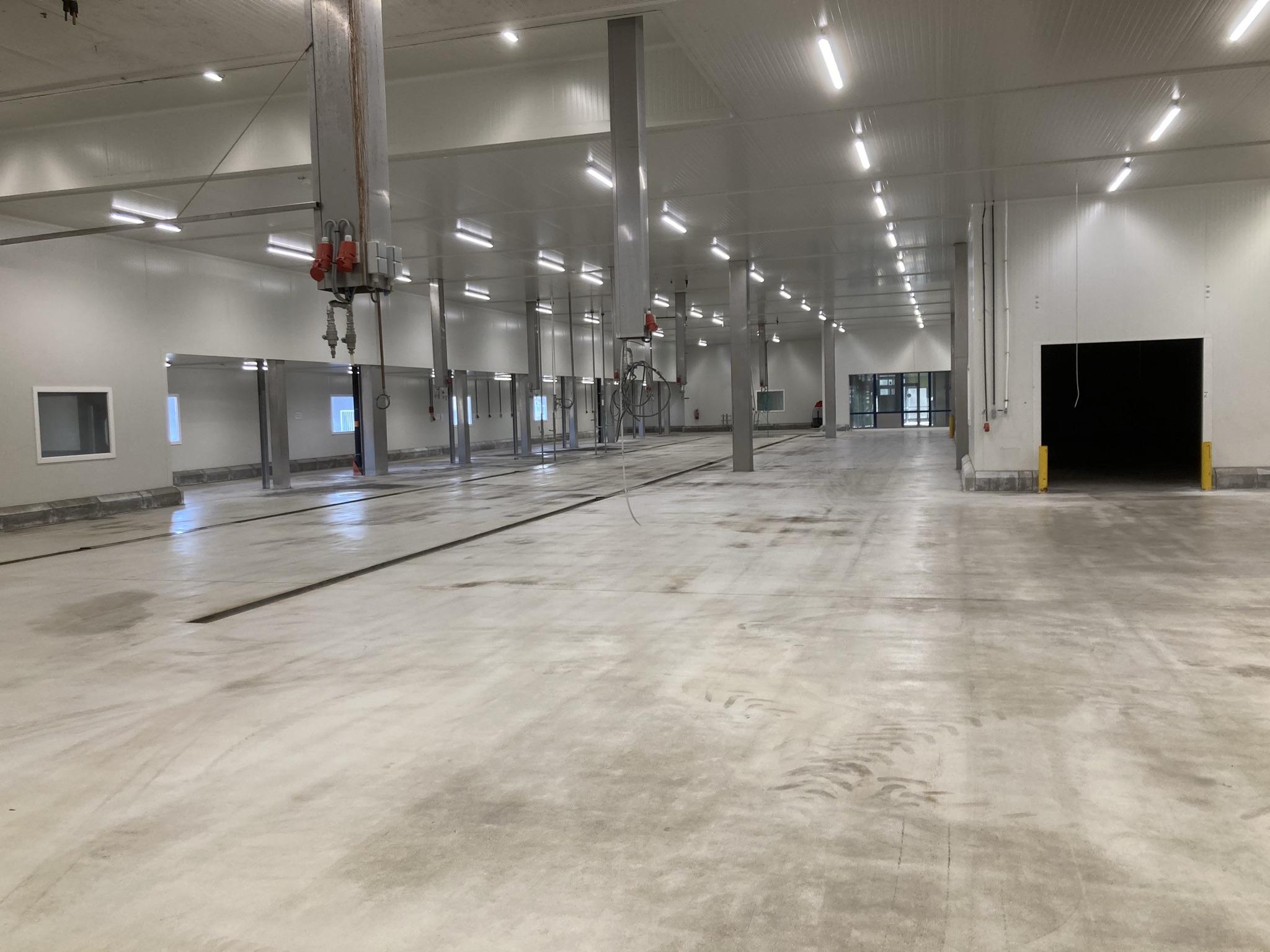 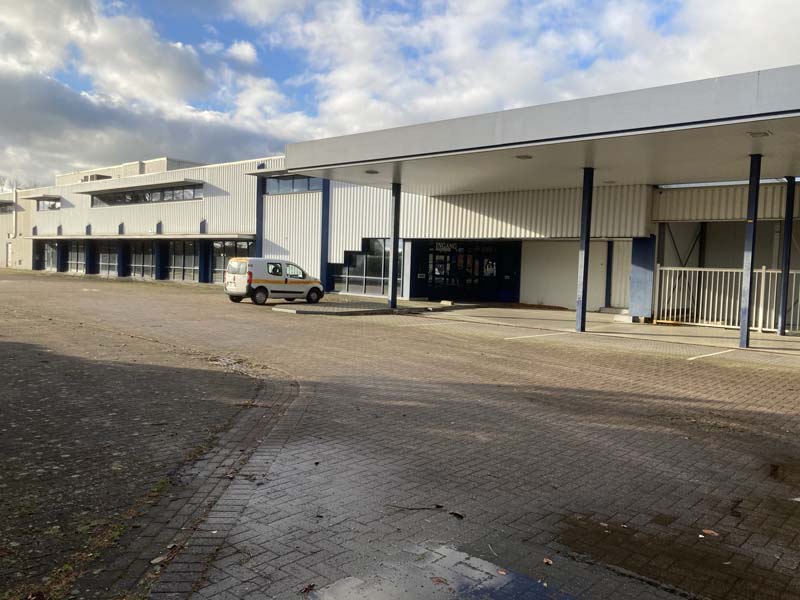 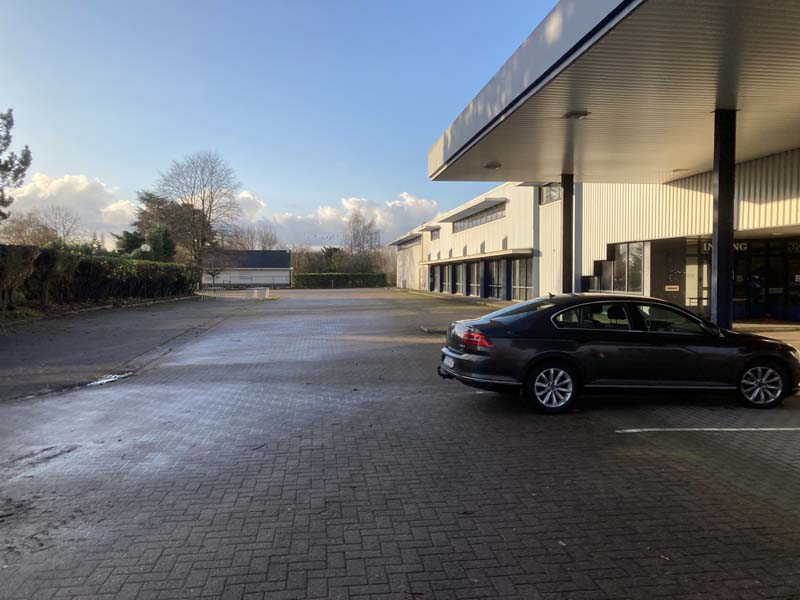 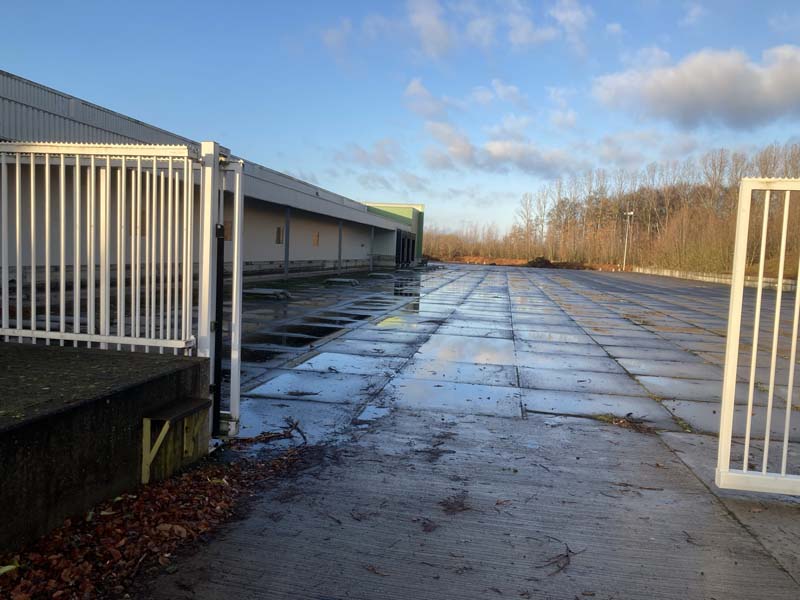 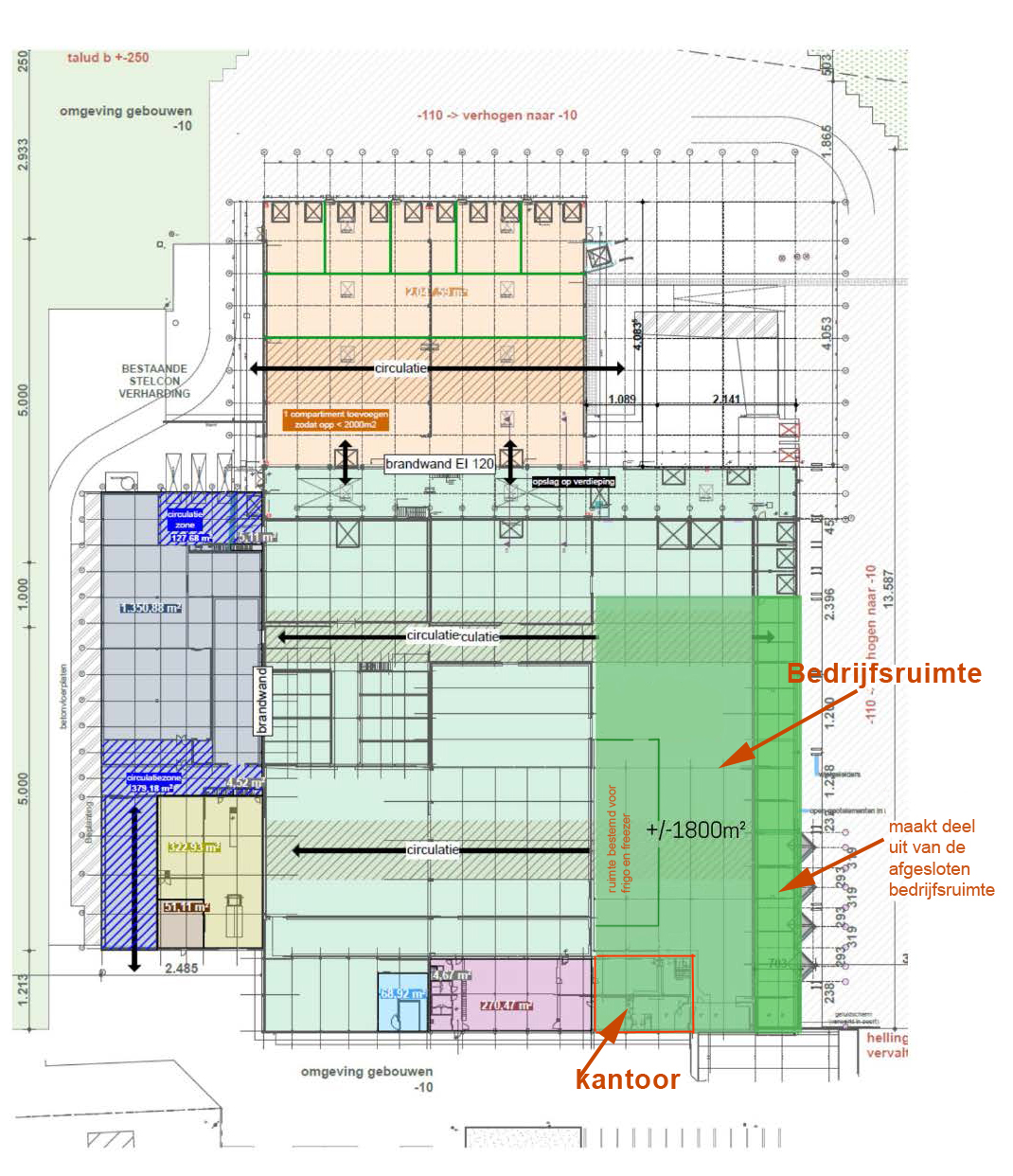 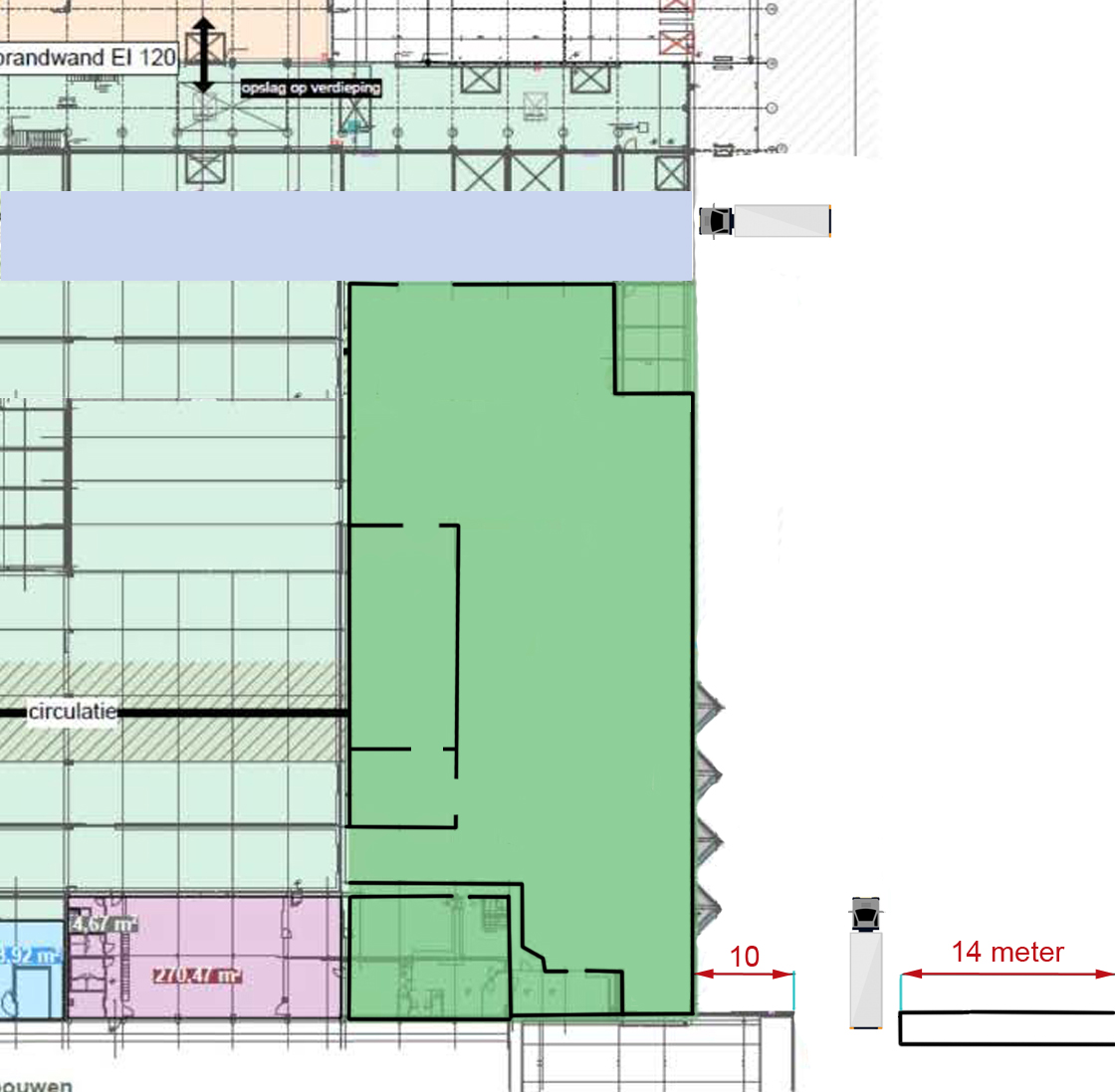 De doorgang wordt aangelegd door de firma Hertsensen beschikt over een hellend vlak. Op deze manier
kunnen we, via doorgang A, hiervan gebruik maken.
A is een bestaande poort.
A
technische
ruimte
B
de grijze oppervlakte wordt niet ter 
beschikking gesteld, behoudens aankoop.
C
frigo en 
freezer
Op plaatsen B, C en D komen sectionale 
poorten met laadkade
koele
ruimte
D
burelen
10 meter
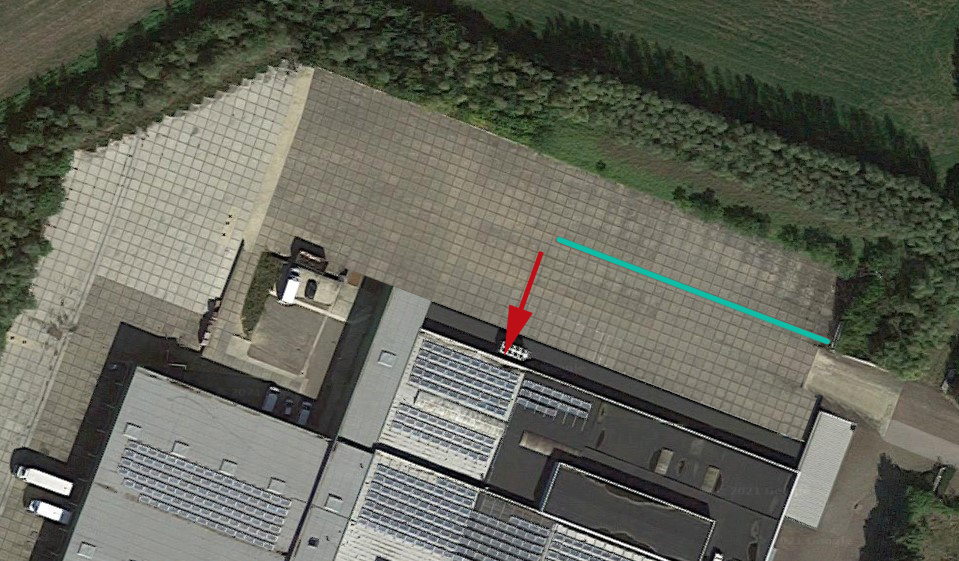 55 meter
zonder schaduw aan de parkingzijde
10    10        14
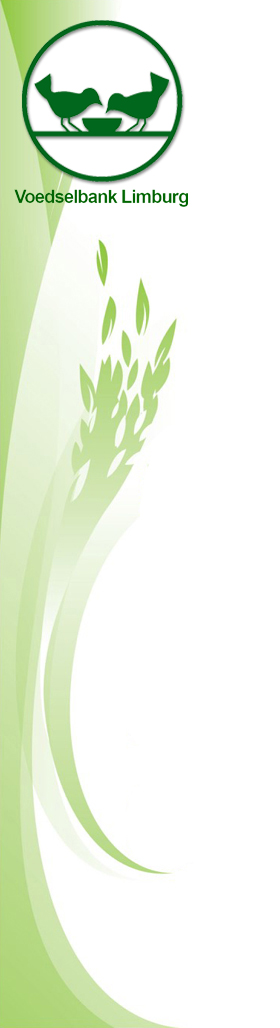 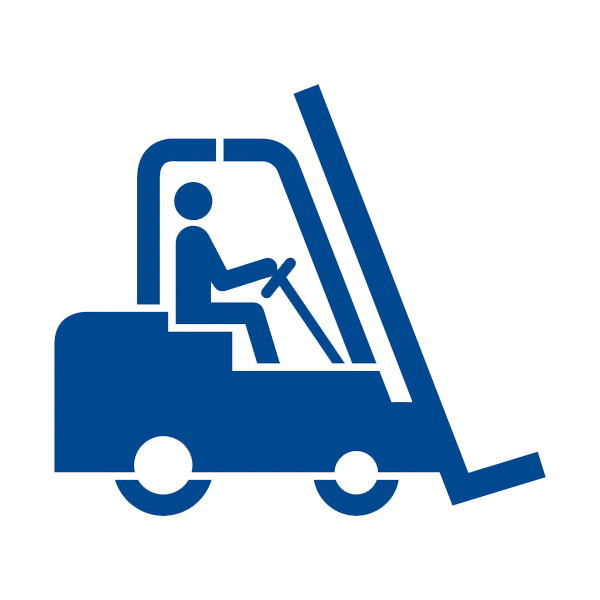 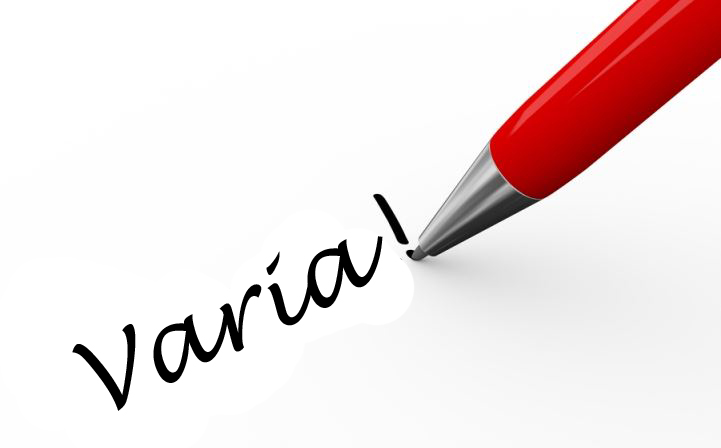 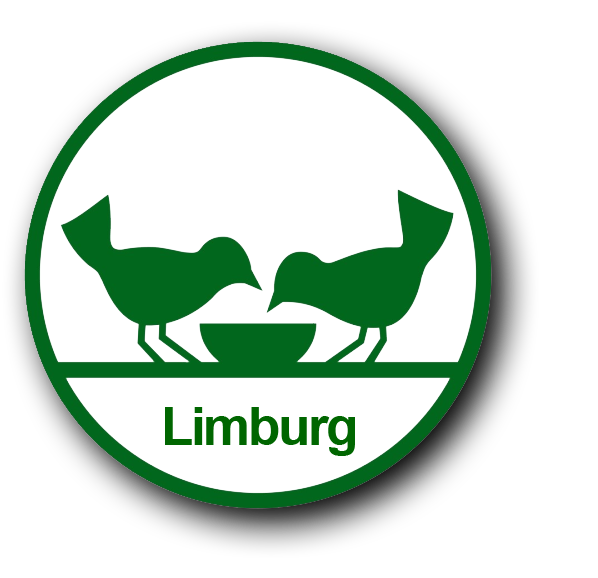 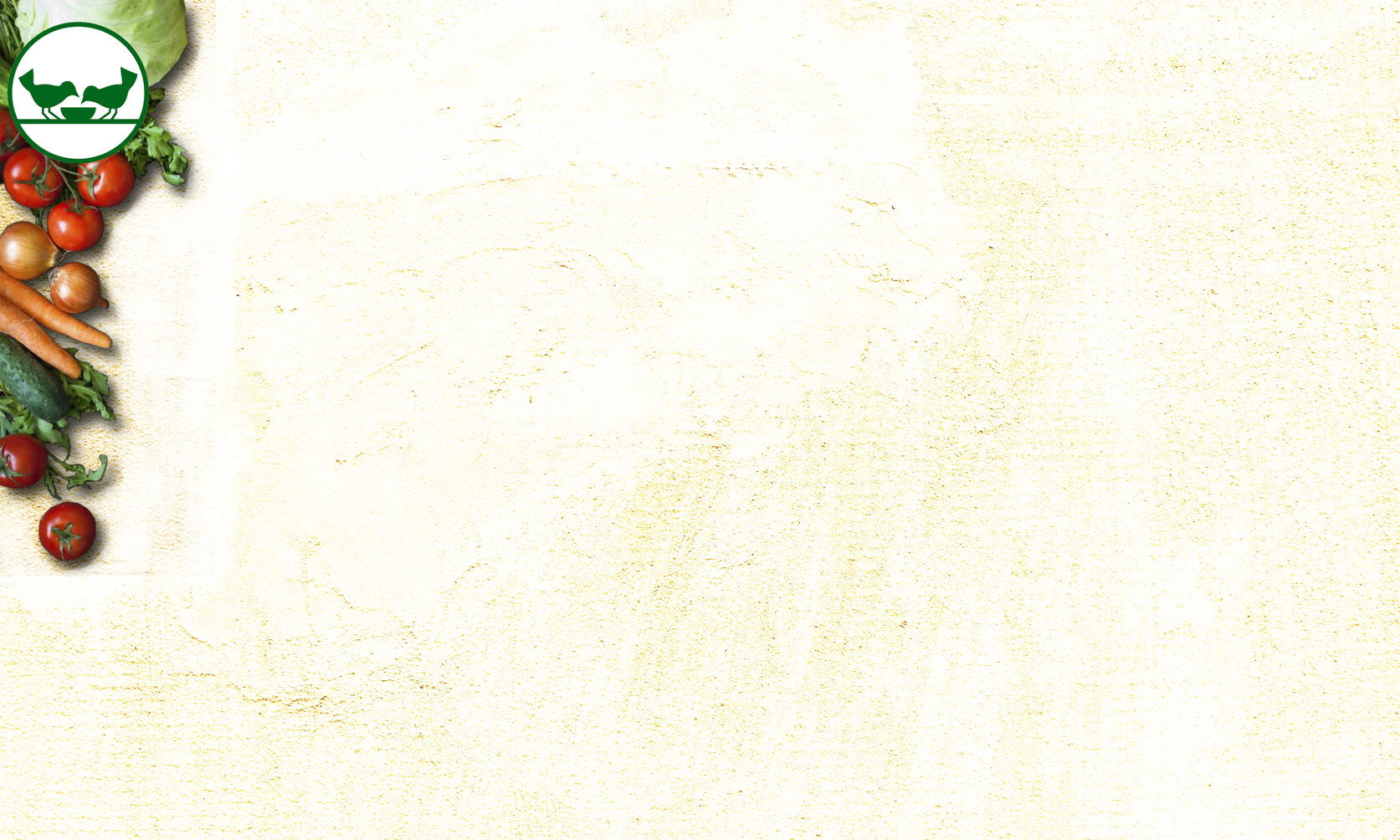 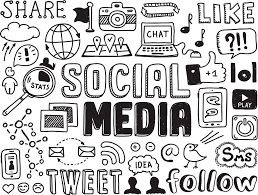 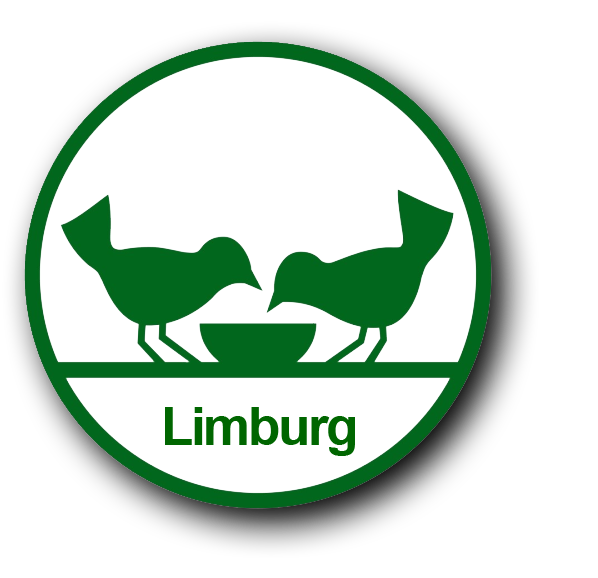 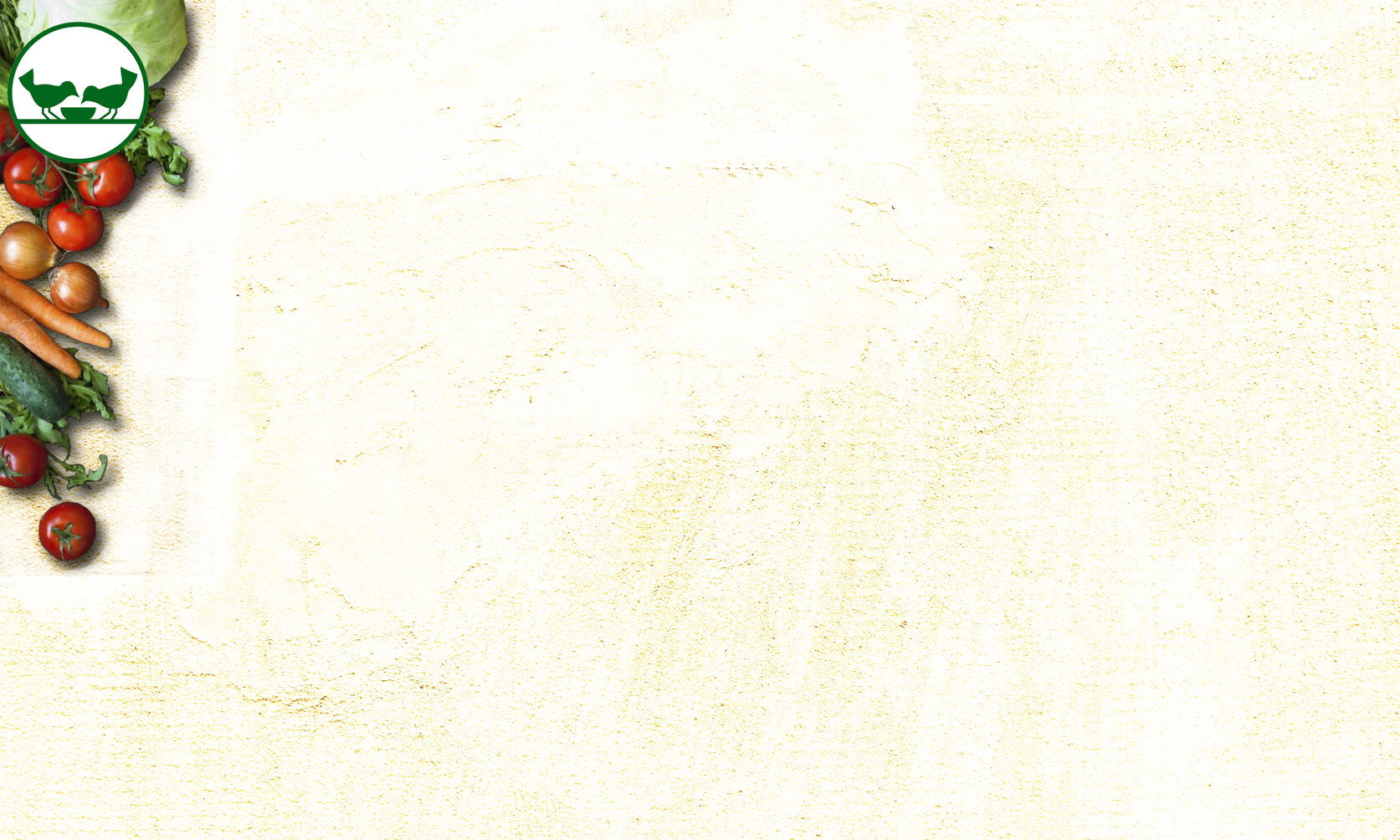 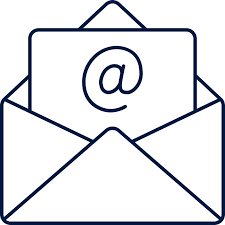 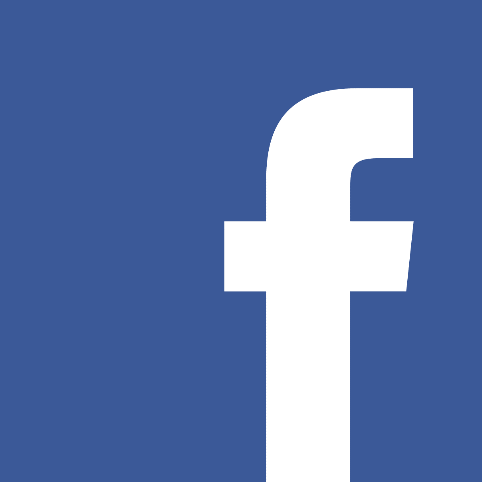 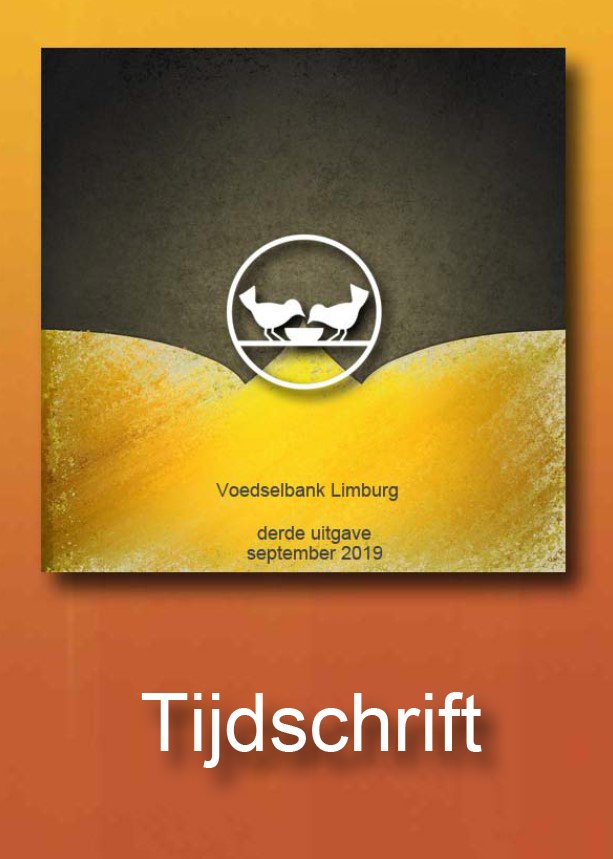 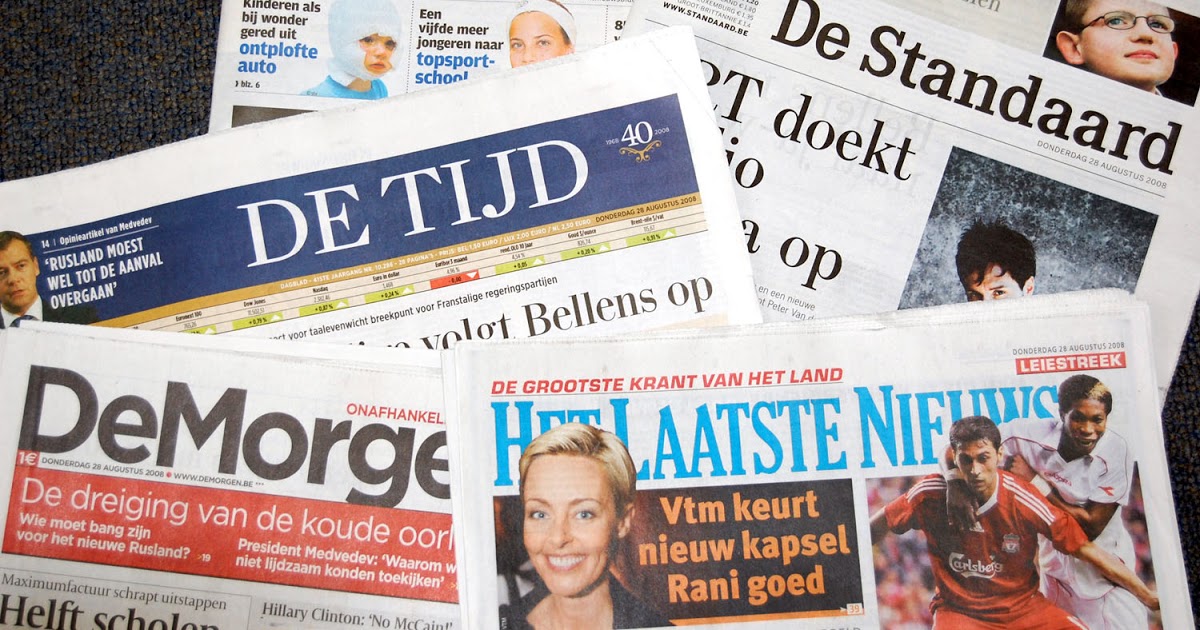 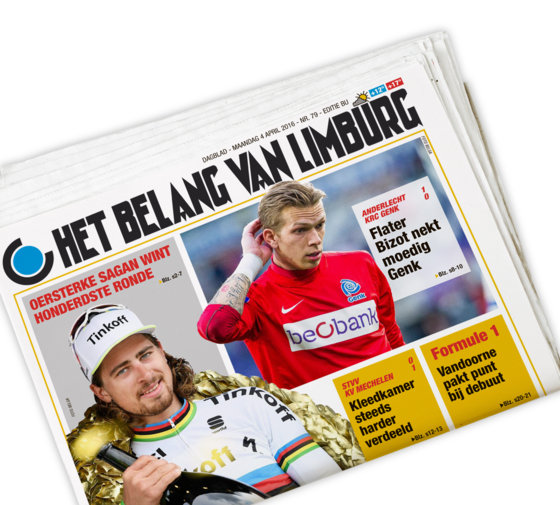 Depot Margo
Depot Margo
Bijdrage door de verenigingen
Depot Margo
Bijdrage door de verenigingen
Schenkingsbeurs
Depot Margo
Bijdrage door de verenigingen
Schenkingsbeurs
Samenwerking
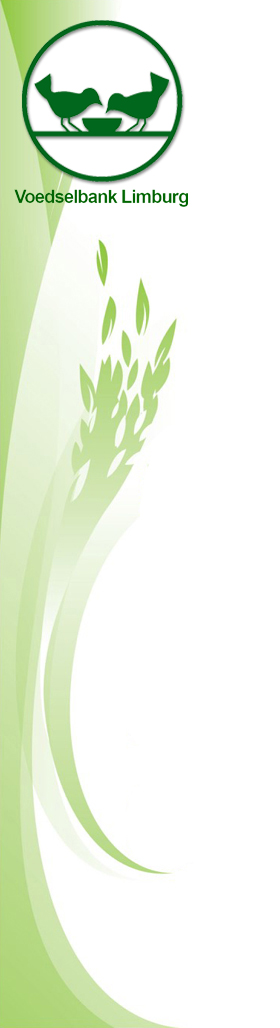 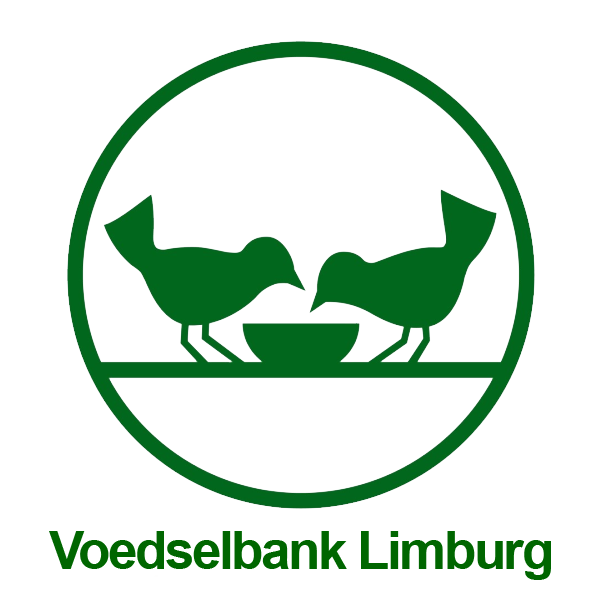 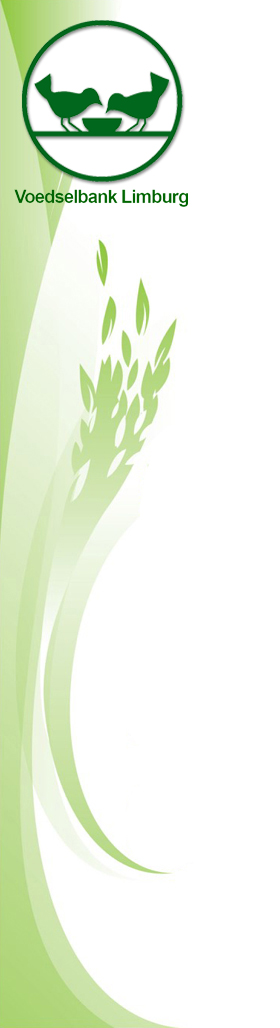 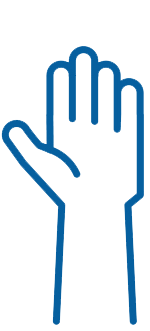 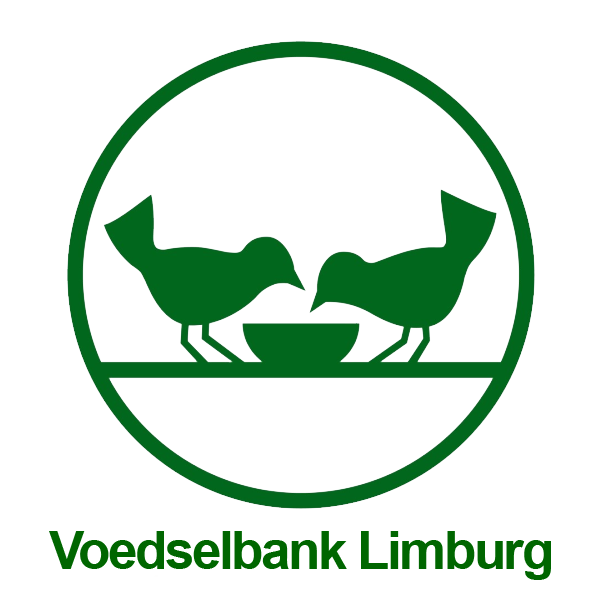 werkvloer
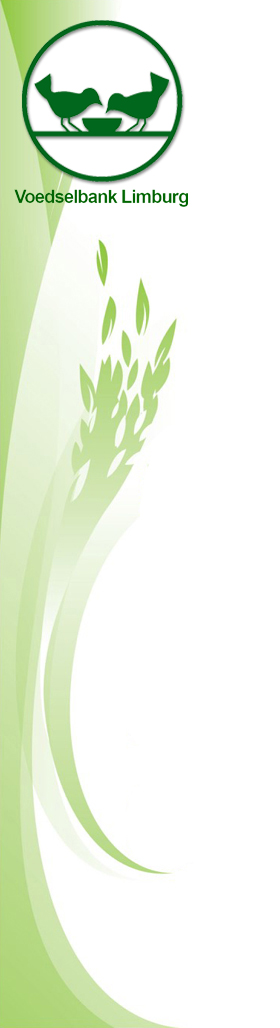 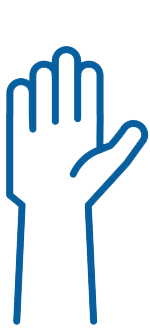 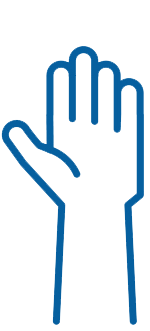 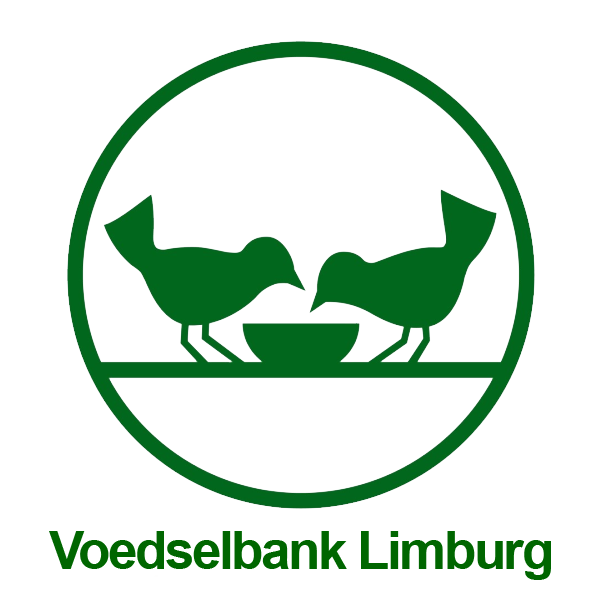 administratie
werkvloer
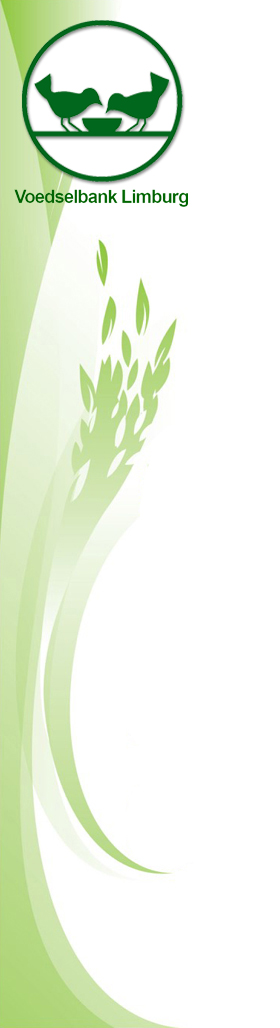 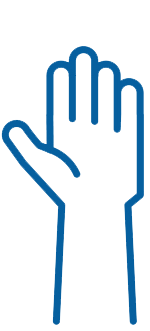 bestuurders
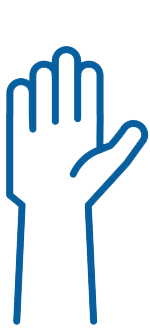 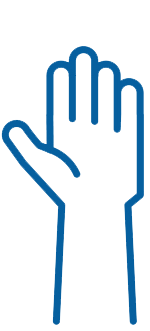 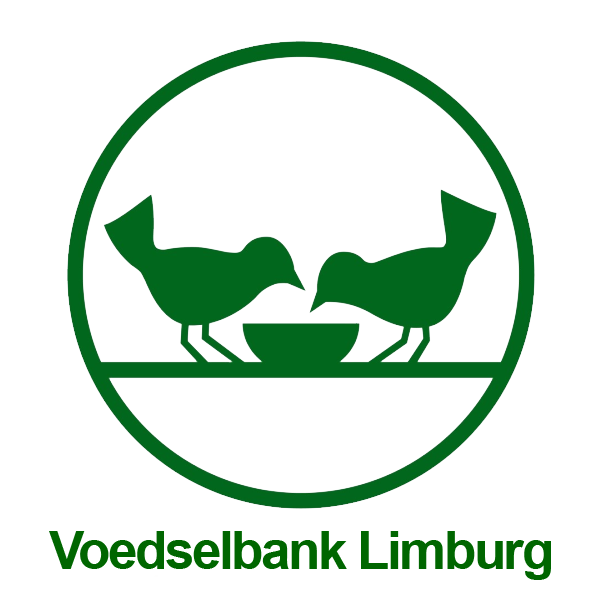 administratie
werkvloer
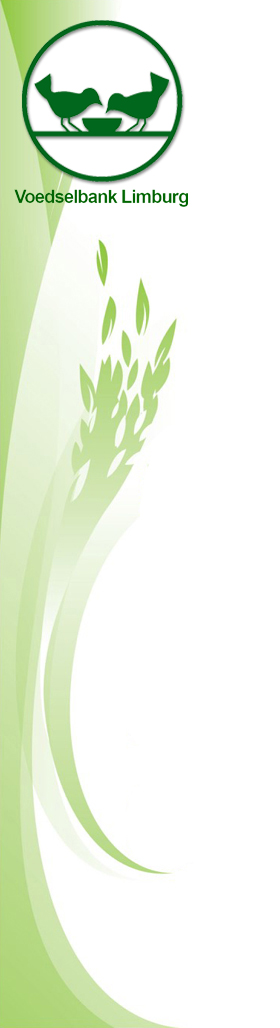 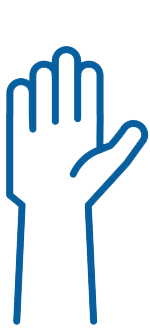 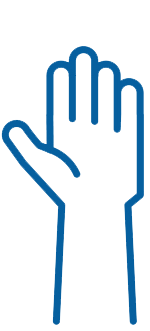 support
bestuurders
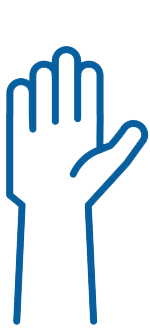 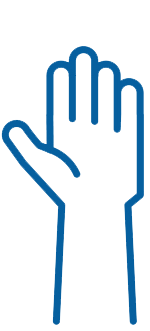 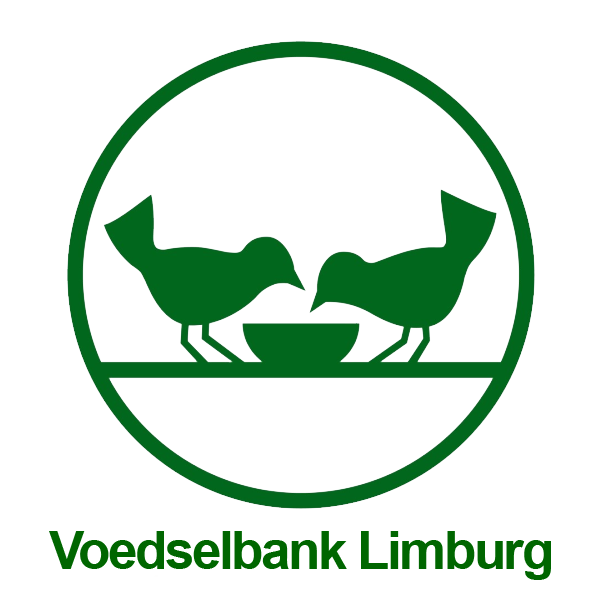 administratie
werkvloer
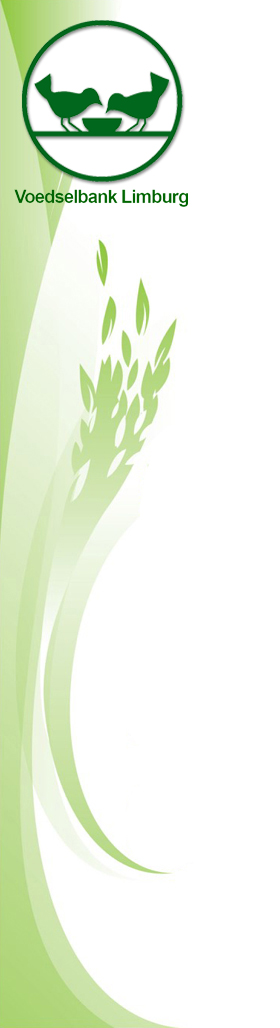 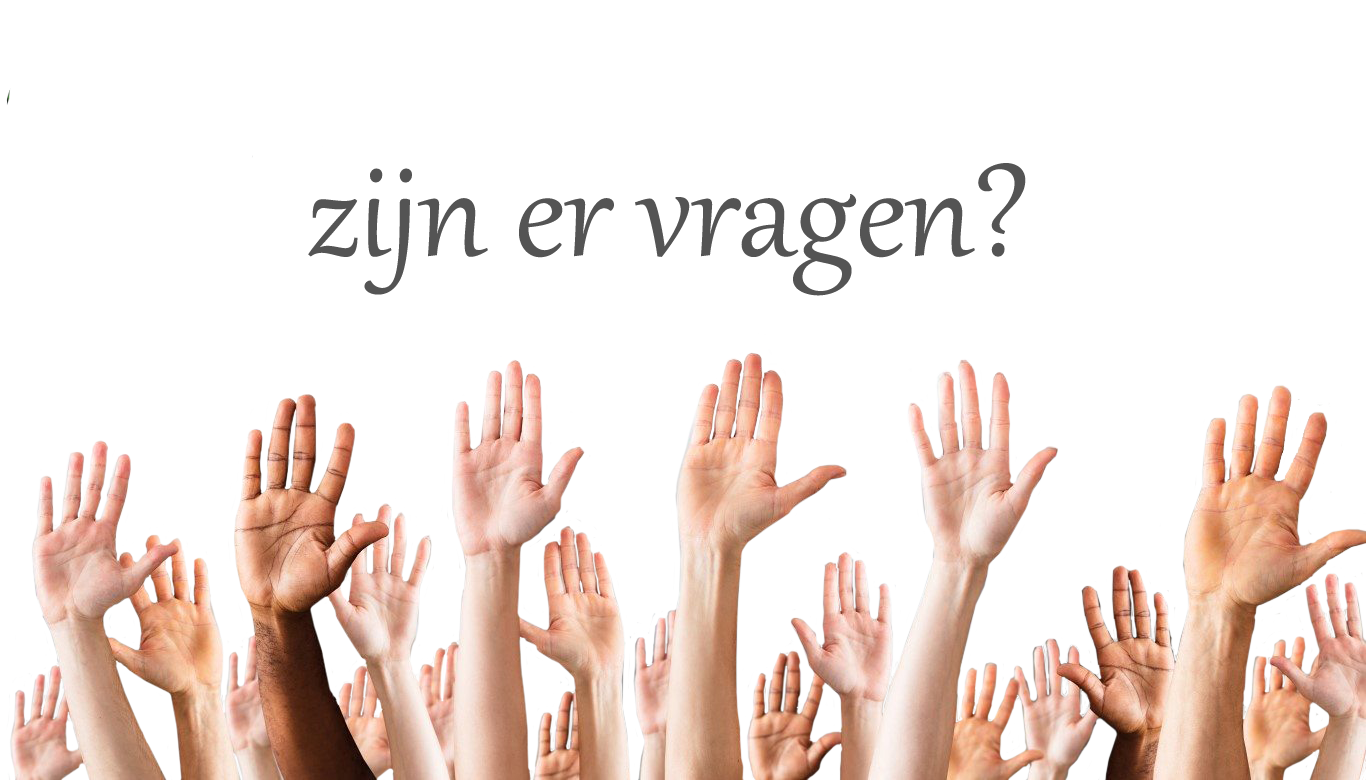